Activité mentale 6ème
NOMBRES ET CALCULS : Fraction 
Compléter une multiplication à trou
avec un entier ou une fraction
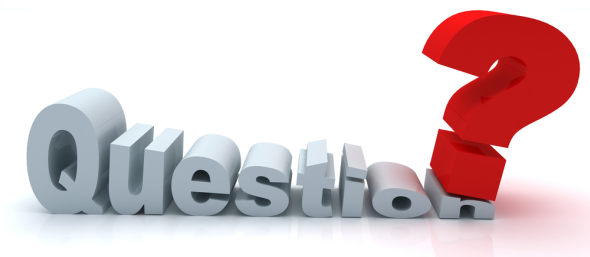 4  x  ?  =  20
1.
7  x  ?  =  20
2.
9  x  ?  =  72
3.
?  x  8  =  13
4.
7  x  ?  =  63
5.
11  x  ?  =  88
6.
?  x  13  =  50
7.
10  x  ?  =  93
8.
25  x  ?  =  25
9.
17  x  ?  =  19
10.
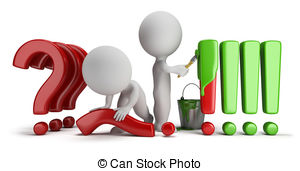 REPONSES
4  x  ?  =  20
5
1.
7  x     ?  =  20
2.
9  x  ?  =  72
8
3.
?  x  8  =  13
4.
7  x  ?  =  63
9
5.
11  x   ?  =  88
8
6.
?  x  13  =  50
7.
10  x     ?   =  93
8.
25  x   ?  =  25
1
9.
17  x     ?  =  19
10.
Fin